humfteaches.com @humphrer
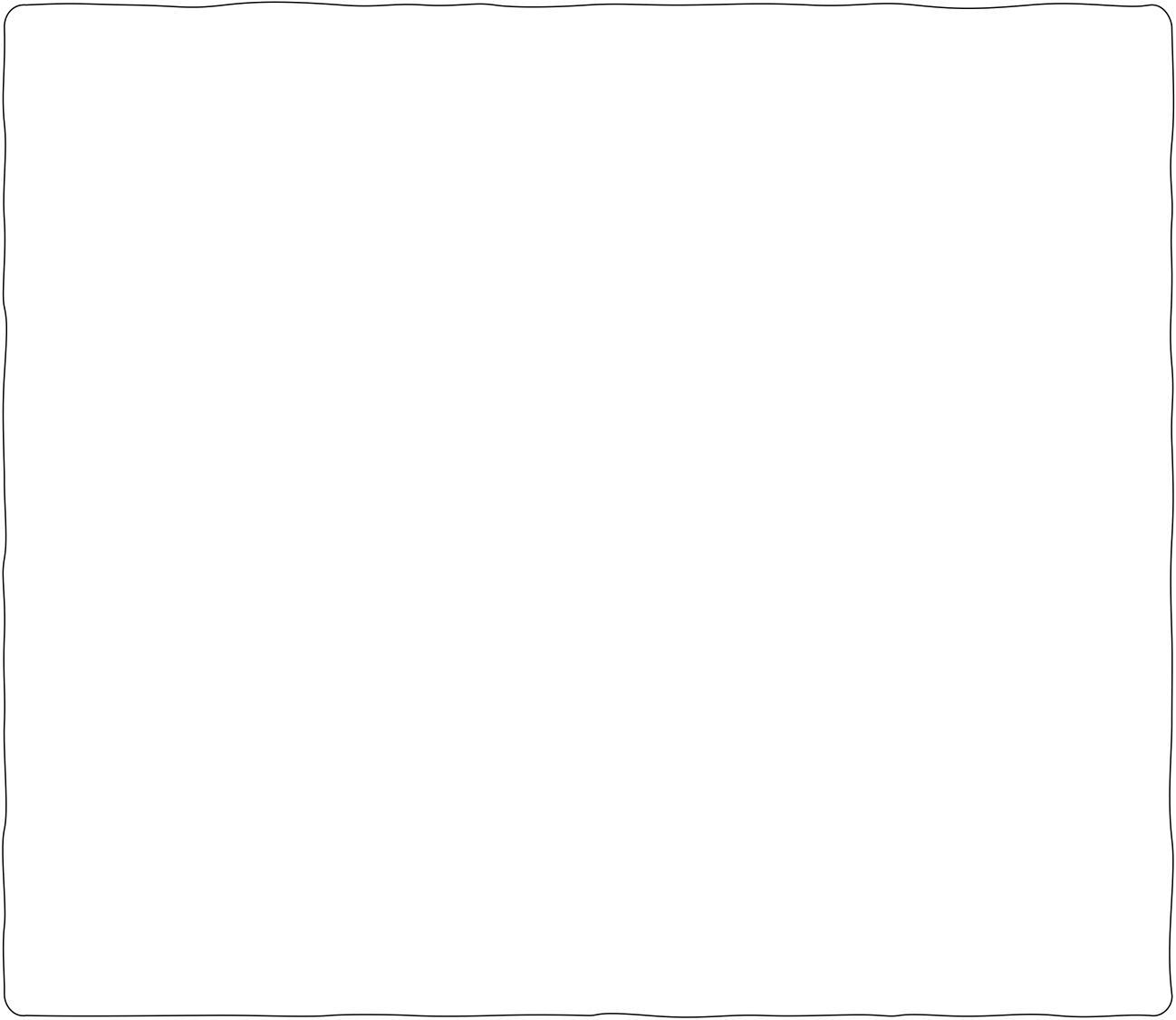 Weather and Climate
Name: …………………....

Date: ……………………..
Weather or climate? Decide if each statement is talking about weather or climate
Write a definition for weather:
Write a definition for climate:
What is the difference between weather and climate?:
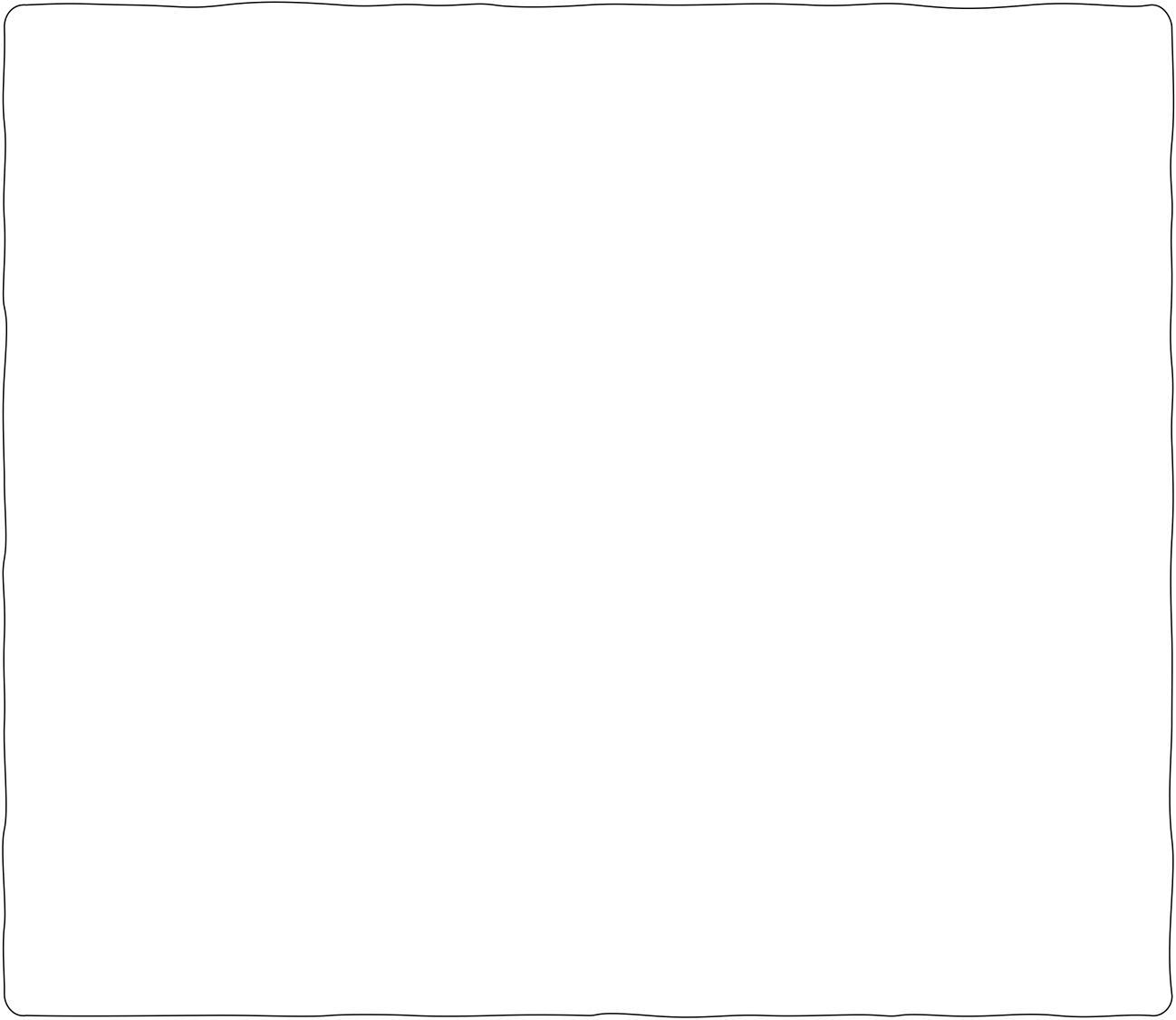 Weather AND Climate
Name: …………………....

Date: ……………………..
Weather
1. Draw a MIND MAP with the different types of weather you can experience.
2. What Instruments Measure these types of weather?
3. What units can the weather variables be measured in?